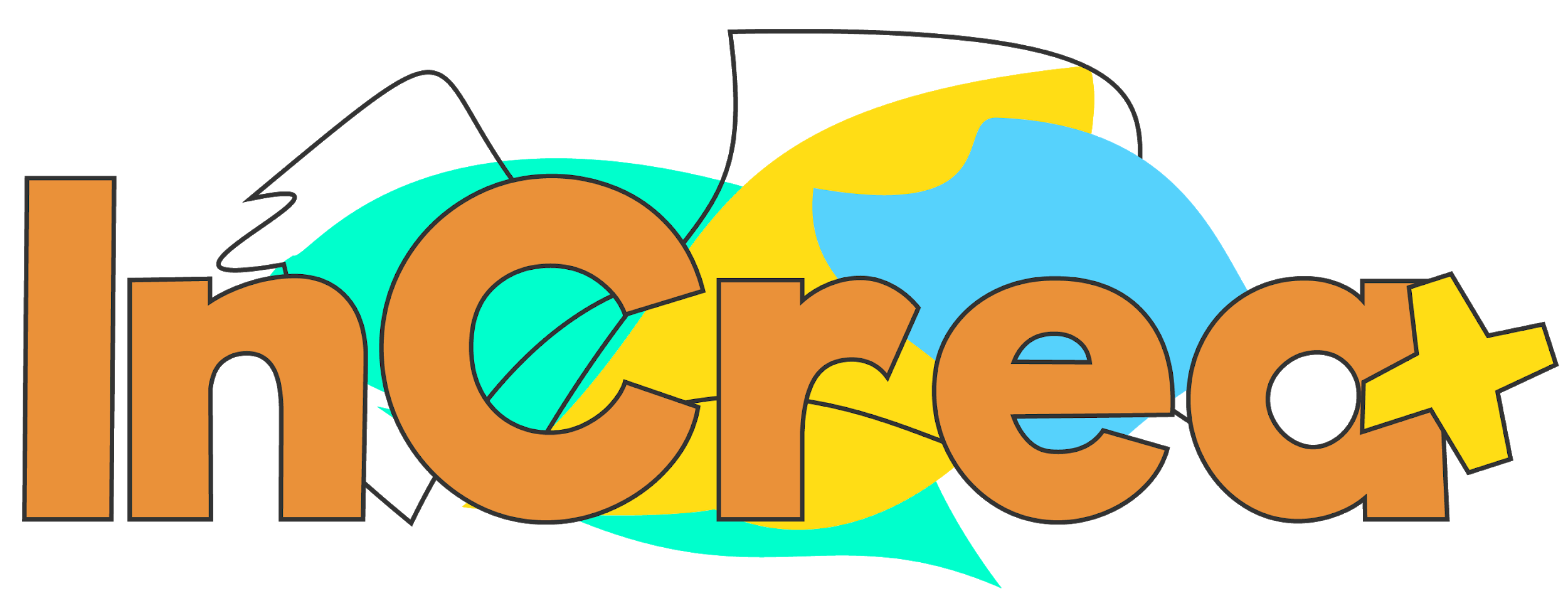 Inclusive CREAtivity through Educational Artmaking
Come selezionare, preparare, implementare e valutare le attività previste nel Curriculum InCrea+
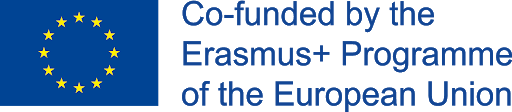 This project has been funded with the support from the European Union.
This material reflects the views only of the author, and the Commission cannot be held responsible for any use which may be made of the information contained therein.
.
Le attività devono essere selezionate in base a:

il gruppo target
i rischi specifici
le capacità dei partecipanti
le risorse della scuola/associazione
disponibilità e possibilità di coinvolgere esperti e facilitatori esterni.

Si raccomanda di svolgere almeno un certo numero di attività. Sebbene la selezione delle attività specifiche spetterà al conduttore/insegnante in base ai suddetti parametri, sarebbe vantaggioso che si svolgessero quante più sessioni possibili al fine di garantire un approccio sostenibile e un apprendimento attivo per i partecipanti coinvolti.
.
Per prepararci e pianificare adeguatamente le nostre attività, dobbiamo assicurarci di trovarci in un ambiente inclusivo. Abbiamo bisogno di:

Garantire l'inclusione socio-economica
Sostenere l'inclusione culturale.
Assicurati che non ci siano barriere fisiche
Assicurati che l'attività affronti le sfide cognitive
Garantire supporto per la gestione delle sfide comportamentali
Considera le possibili sfide legate al talento

Ciò che è molto importante è che l'insegnante e il facilitatore rimangano flessibili, ascoltino i partecipanti e siano pronti a introdurre cambiamenti/modifiche quando necessario.
.
Alcuni suggerimenti generali per tutte le classi e tutte le attività extracurriculari o comunitarie che mirano a essere inclusive:

Definire chiari standard minimi di comportamento.
Applicare tali standard in modo coerente al fine di creare un ambiente di apprendimento calmo e propositivo.
Trattate con sensibilità i bambini che adottano comportamenti disturbanti
Creare opportunità per ascoltare tutti i bambini, ad es. un circolo di condivisione prima dell'inizio di ogni sessione pratica.
Sii consapevole dei bisogni specifici di ogni bambino del gruppo.
Utilizzare la pre-valutazione per una buona pianificazione.
 Visualizza chiaramente gli orari e le informazioni chiave.
Utilizzare l'approccio UDL.
Non confrontare i progressi di un bambino con un altro: il progresso è personale.
.
L'insegnante può decidere di adottare uno o più dei seguenti approcci:

Utilizzando risorse di rete, ovvero coinvolgendo esperti, partecipando attivamente all'attività come co-conduttore o per consulenza
Selezionando attività a sessione singola sfruttando così diverse sfide (ma anche abilità ed espressioni artistiche diverse)
Scegliendo attività che si sviluppano lungo più sessioni con il vantaggio di approfondire sia la conoscenza che l'esperienza per uno specifico insieme di obiettivi
Comprendere le attività che si svolgono in contesti comunitari, con il vantaggio di sviluppare la conoscenza del contesto della vita reale e sostenere l'esperienza di partecipazione attiva.
Introdurre sessioni incrociate con singole attività per ampliare la base di conoscenze e l'esperienza degli studenti coinvolti e motivarli con nuovi argomenti e persone.
.
Alcuni suggerimenti DA ADOTTARE…

Parla e comunica con i ragazzi/e con disabilità come fai normalmente con tutti gli altri.
Comportati normalmente con loro.
Parla di cosa possono fare.
Dì loro "no grazie" o "per favore smettila, non mi piace quando lo fai" se stanno facendo qualcosa che non ti piace o è socialmente inaccettabile.
Chiedi se hanno bisogno di aiuto e offri assistenza solo se è necessario.
Impara da tutti, comprese le persone con disabilità.
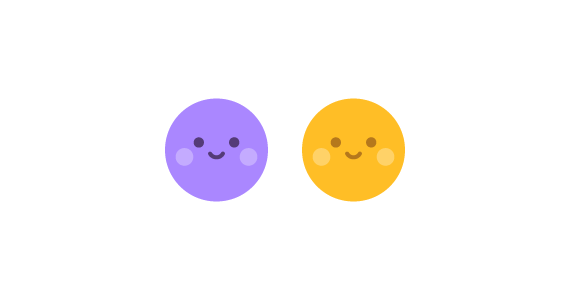 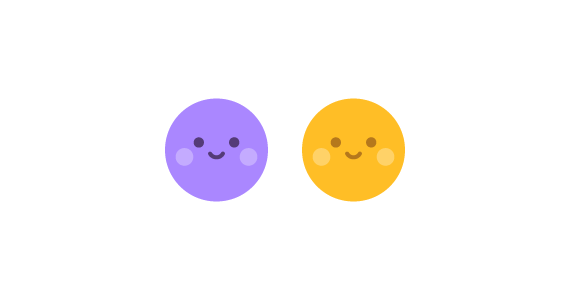 .
Comportamenti DA NON ADOTTARE…

Non parlare con la persona con disabilità come se fosse più giovane della sua età effettiva.
Se ha un assistente, non parlare con l'assistente. Parla direttamente con lei/lui.
Non indicare, ridere o fissare, ignorare o prendere in giro le persone che sono diverse.
Non concentrare l'attenzione su ciò che una persona non può fare.
Non dare per scontato che una persona abbia bisogno di aiuto. È importante che imparino a fare le cose da soli e di solito siano perfettamente in grado di fare molto di più di quello che gli altri presumono.
Non pensare di non poter ricevere aiuto o imparare da una persona con disabilità.
.
La valutazione è parte del processo di implemtazione del programma INCREA+.

Si articola in due momenti:

Dopo il completamento di un’attività, compilando la scheda designata
Dopo il completamento del percorso, compilando il modulo per l’insegnante e la valutazione degli studenti e delle studentesse.
1. Valutazione dell’attività:
È compilata dall’insegnante al termine di un’attività.

2. Valutazione degli apprendimenti:
È compilata dall’ insegnante dopo aver implementato il Curriculum INCREA+

3.  Valutazione dell’attività per gli studenti e le studentesse:
È compilata da ogni studente e studentessa e presentato in forma anonima dopo aver partecipato all’implementazione del Curriculum INCREA+.
.
La valutazione è importante: consente all’insegnante di raccogliere dati relativi a:
Gli obiettivi raggiunti; 
I risultati dell’apprendimento;
Gli effetti sulle conoscenze e sui comportamenti degli studenti e delle studentesse sull’inclusione;
Miglioramenti necessari per l’attuazione futura
…
.  .
Grazie per l’attenzione
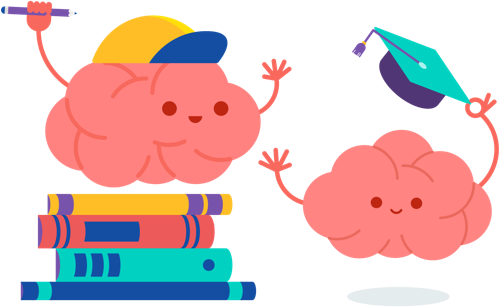